Decorative Jellyfish Door Tag
Callie S. Blackley
Community Advisor
University of Wisconsin Oshkosh
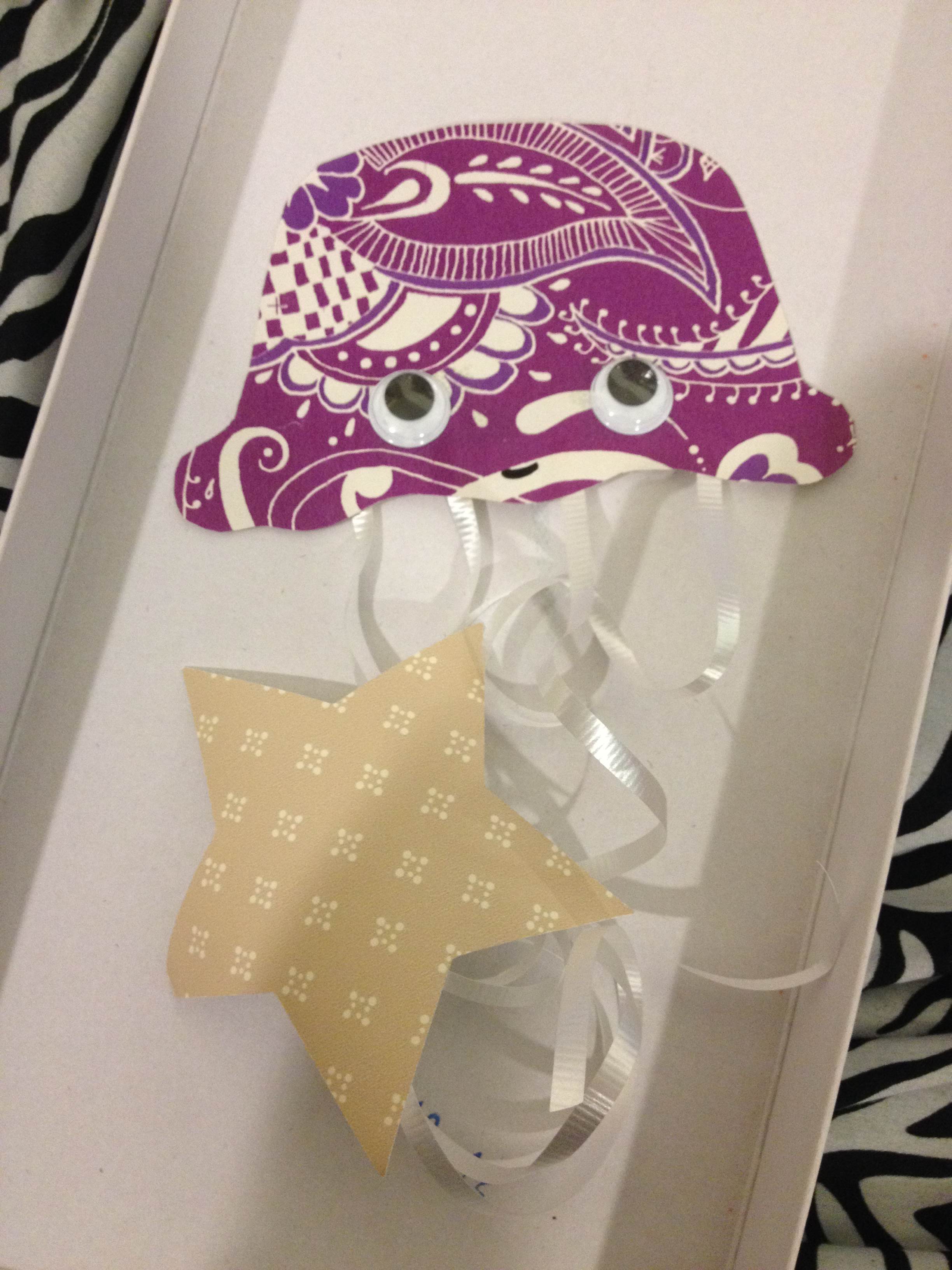